Увеличение объема продаж трубной продукции посредством оптимизации логистических цепочек
Хисамов Р.М.
Загорский трубный завод.
Загорский трубный завод – завод по производству труб большого диаметра, расположенный в московской области, Сергиево-Посадском районе.
Продукция  - трубы диаметром от 530 мм до 2520мм.
Мощность по производству труб  - 700 тыс. тн. в год.
Численность сотрудников – 1538 человек.
Основные потребители – нефтегазовая отрасль (Газпром, Транснефть, Роснефть, Лукойл и др.),  строительная отрасль.
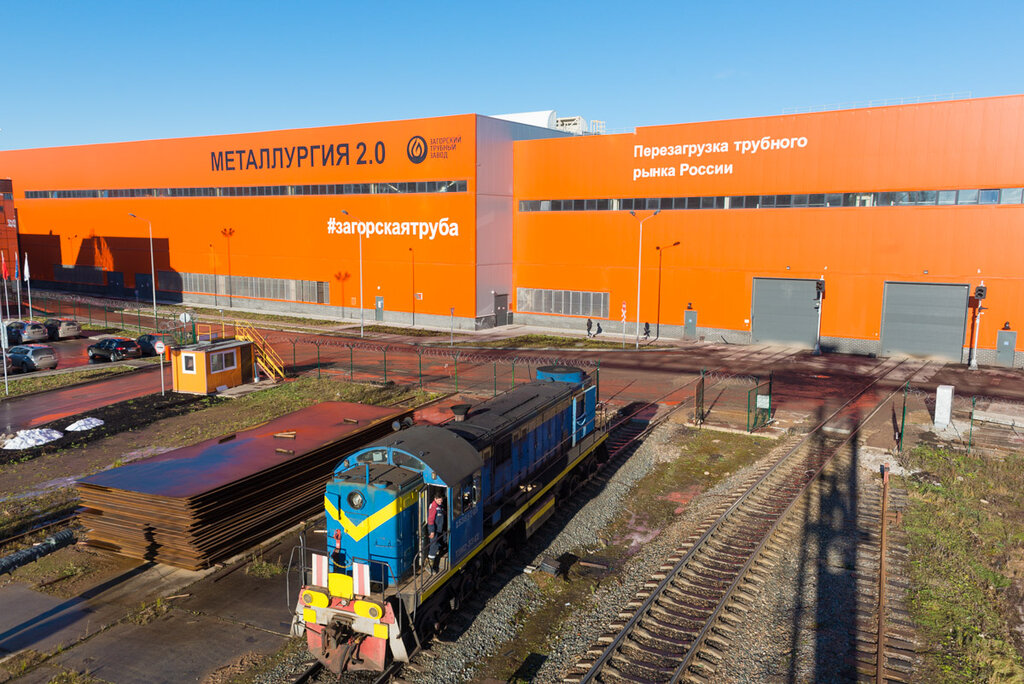 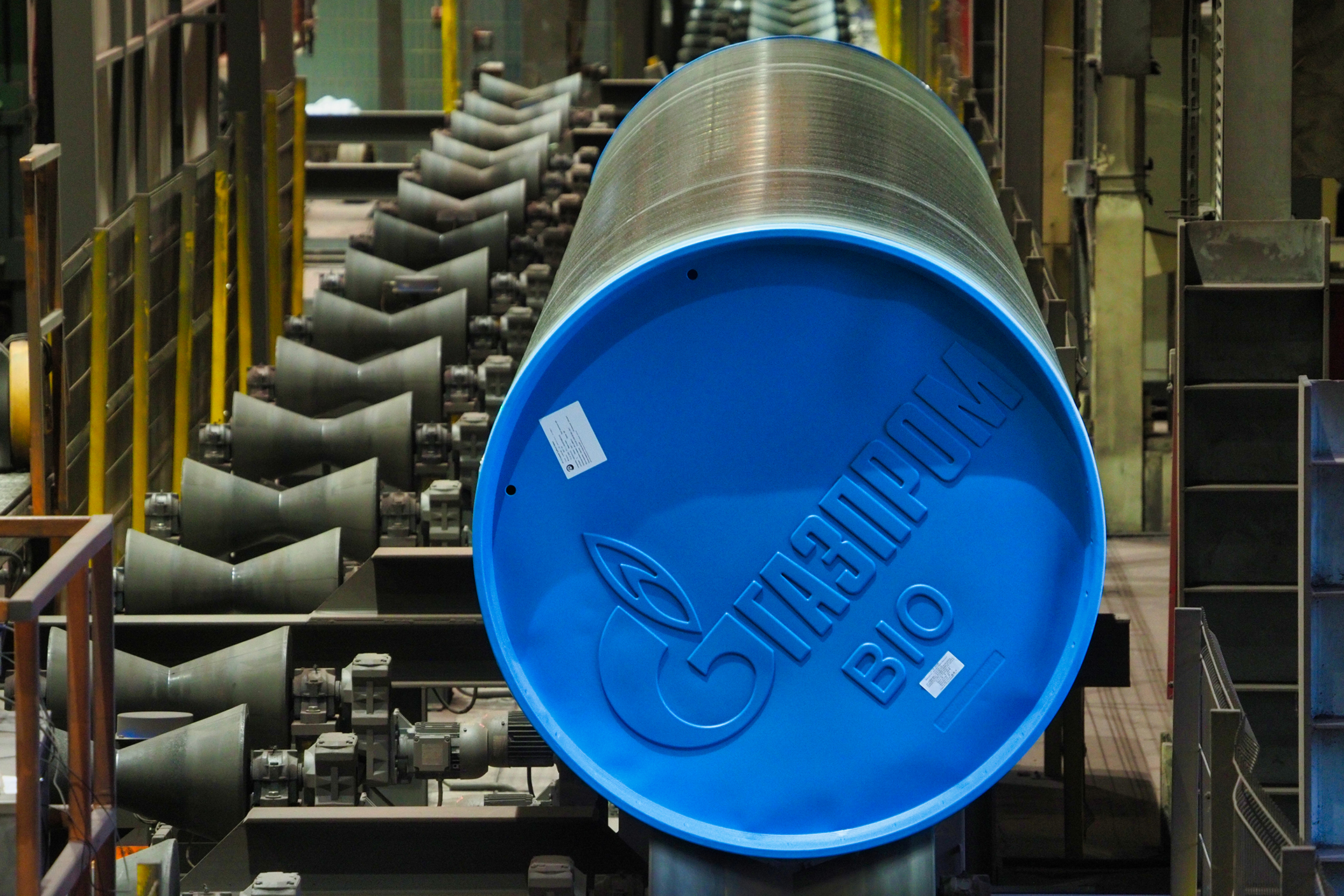 Рынок труб большого диаметра.
Поставщики труб большого диаметра.
Рынок труб большого диаметра.
Динамика потребления труб большого диаметра.
В 2023 году отгрузки труб большого диаметра (ТБД) сократились на 24% по сравнению с предыдущим годом. Это связано с уменьшением объемов ремонтной программы ПАО "Газпром" и сокращением финансирования некоторых крупных проектов.
Динамика загрузки производства АО «ЗТЗ»
Причины снижения загрузки: уменьшением объемов ремонтной программы ПАО "Газпром" и сокращением финансирования некоторых крупных проектов, повышение цен на металл при неизменной цене на закупочную цен трубы.
Поставка трубы 1020 мм в г. Большой камень.
Сортамент 1020*12мм.
Объем – 20 000 тн (5 715труб).
Период декабрь 2023г. – февраль 2024г.
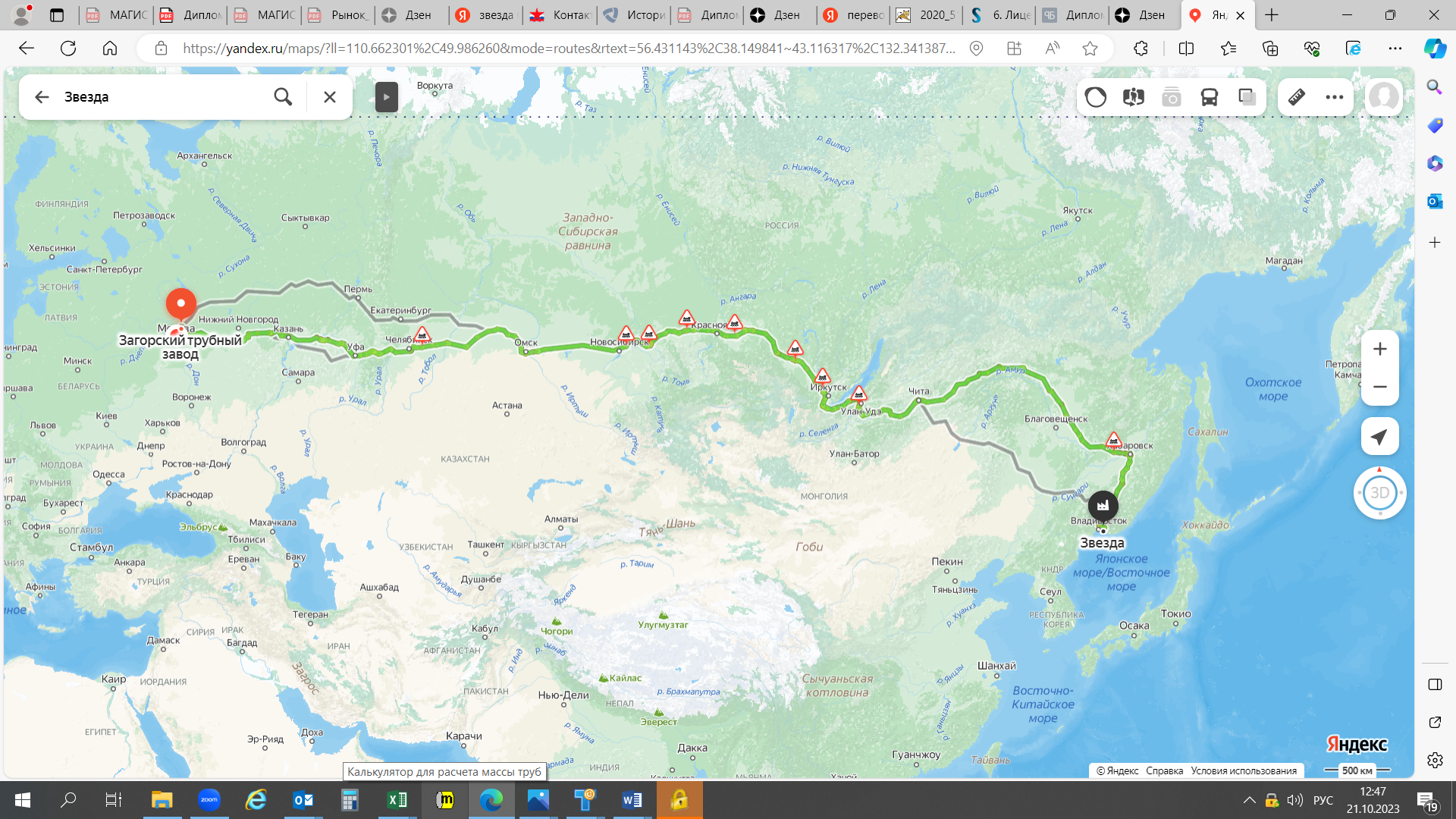 Калькуляция стоимости трубы по проекту.
Способы перевозки труб большого диаметра.
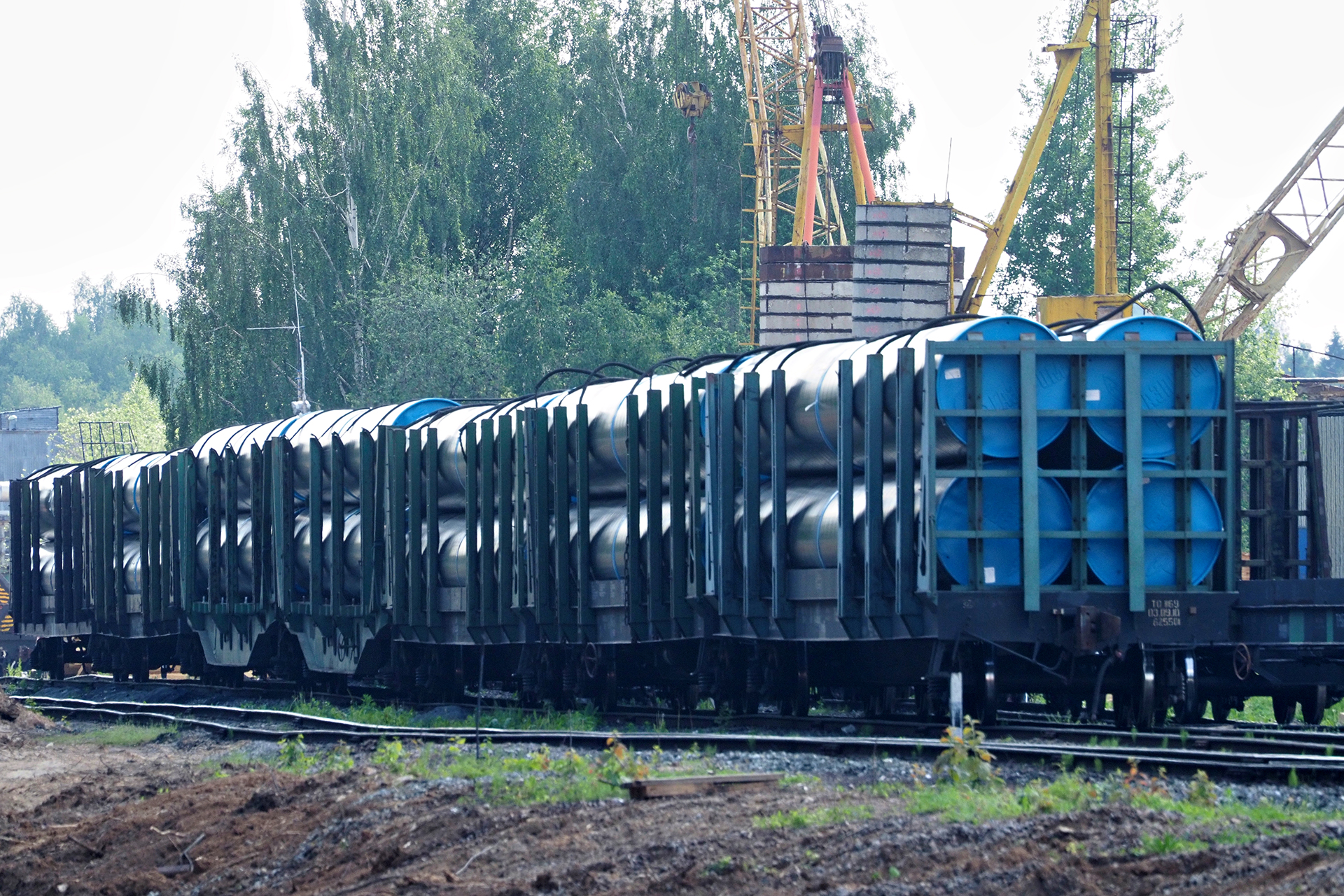 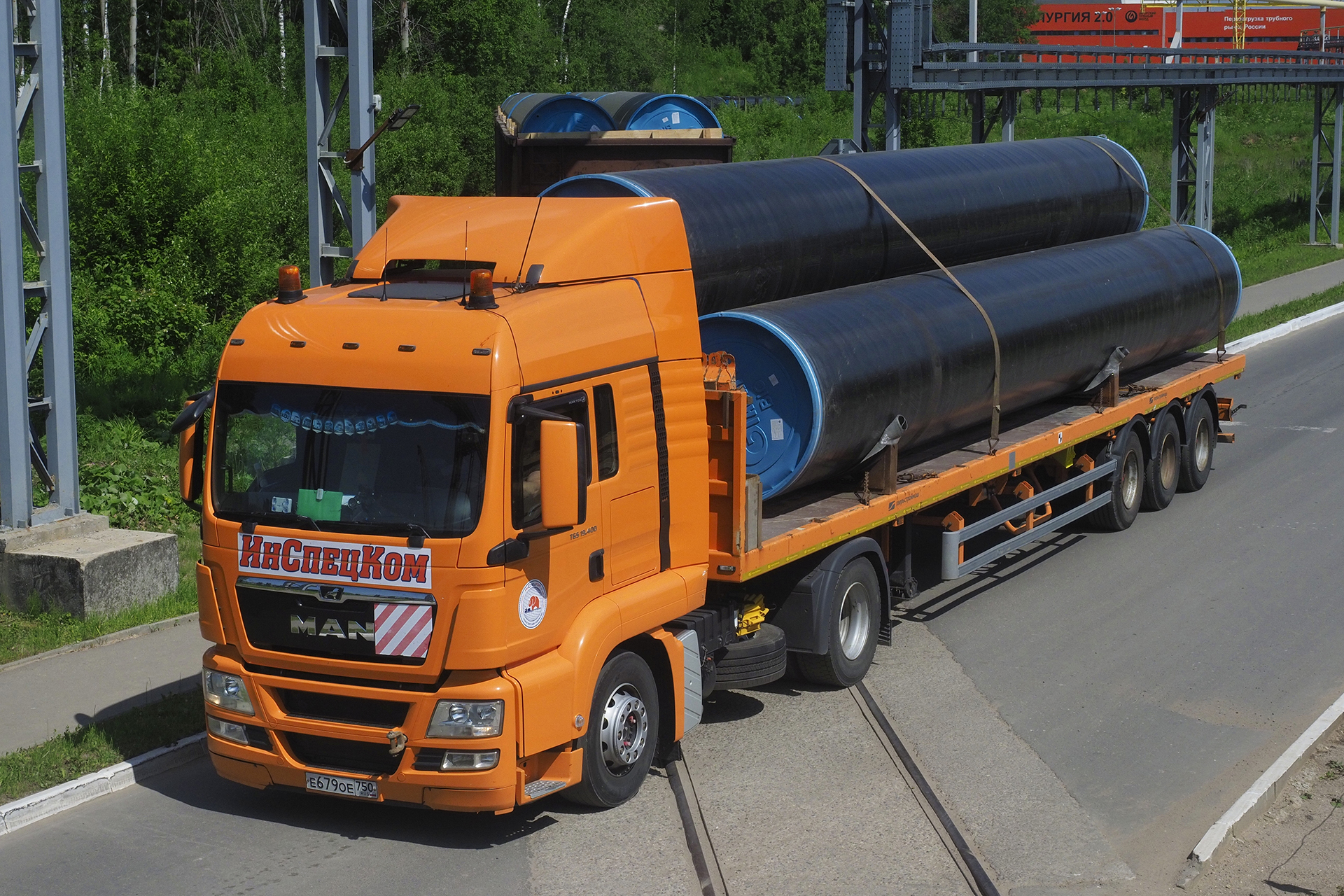 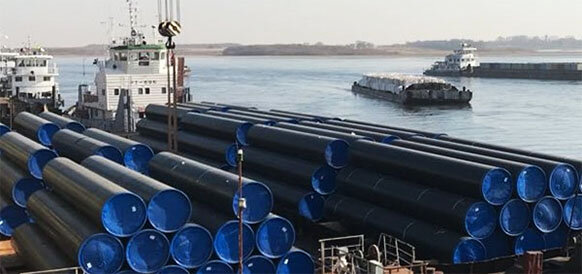 Применение нового вида транспорта для перевозки ТБД.
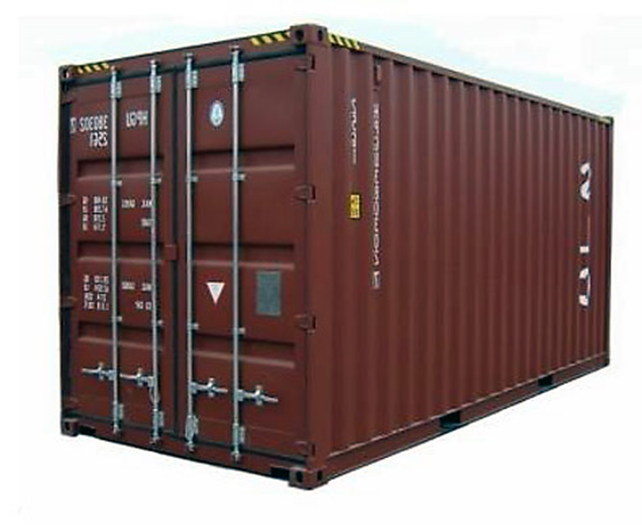 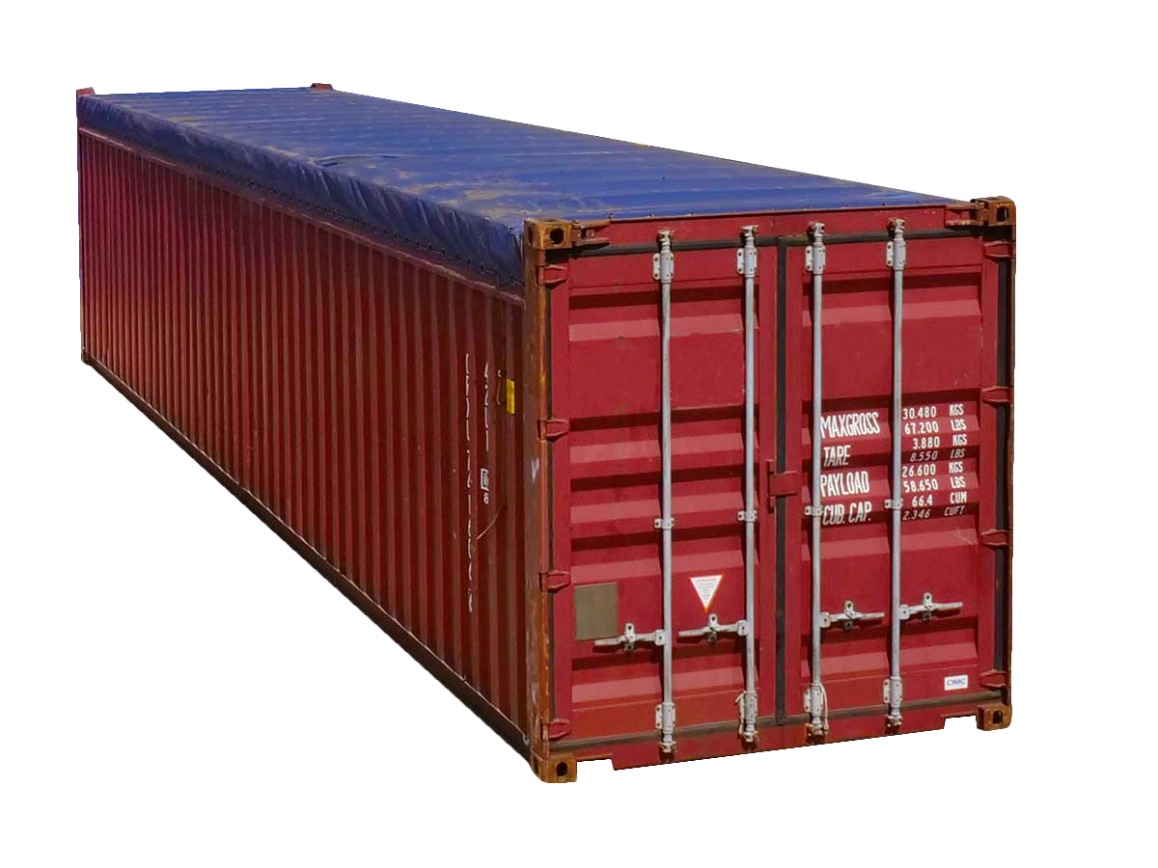 Анализ применения различных способов поставки ТБД из г. Пересвет в г. Большой камень.
Применение новой системы загрузки контейнера.
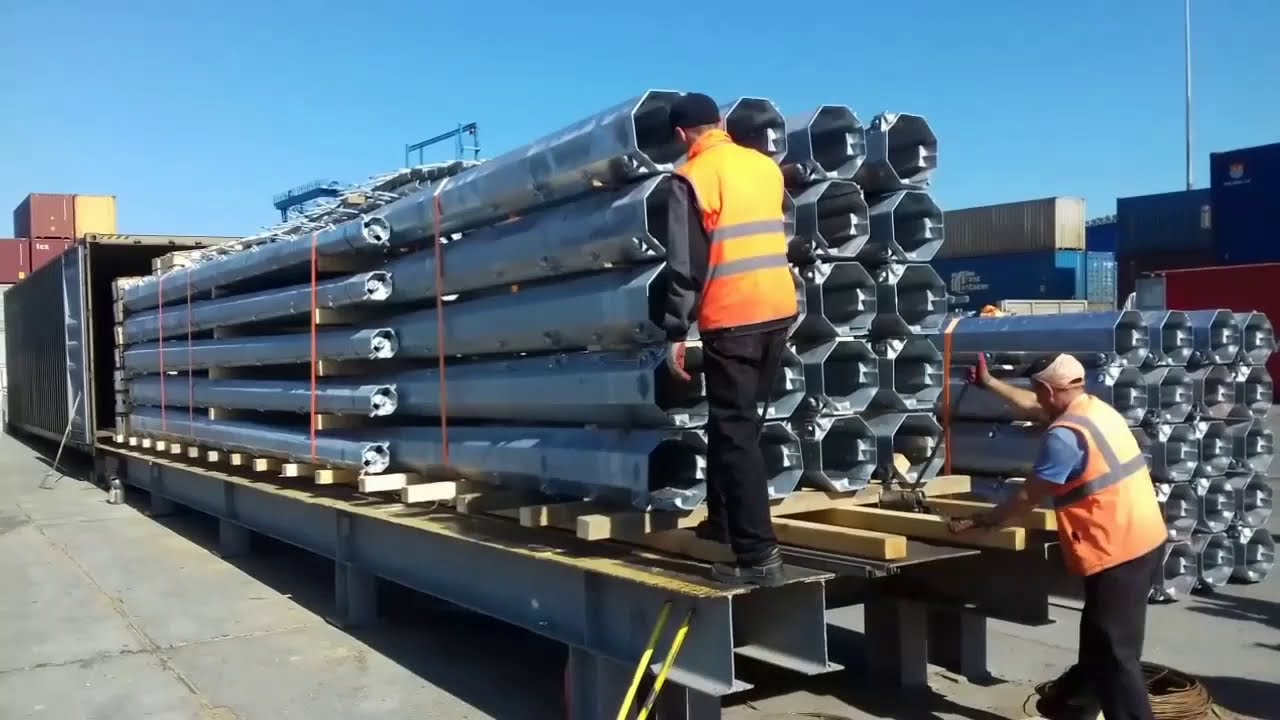 Подходит для стандартных контейнеров ISO, 20 и 40 футов, с загрузкой с торца.
Позволяет загрузку под собственной тяжестью любых грузов длиной до 11,9 м, после загрузки/разгрузки оборудование снимается.
Принцип работы установки JOLODA:
Устройство "JOLODA” предназначено для загрузки различных видов грузов в крупнотоннажные контейнеры 20 или 40 фут без применения погрузчиков с использованием 1-2 рабочих. 
Масса груза, загружаемого в контейнер, может быть до 27 т.
Калькуляция стоимости поставки трубы по проекту с учетом внедрения системы боковой загрузки контейнера.
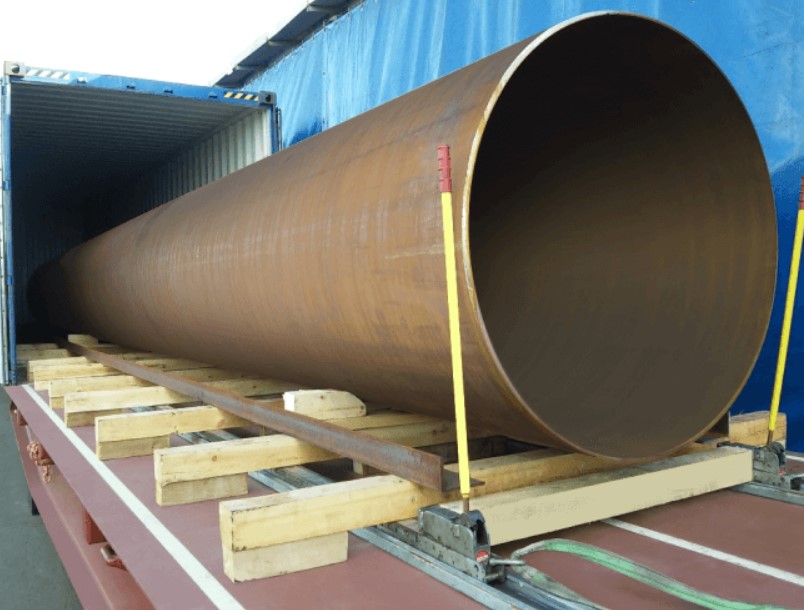 Заключение.
Изменение существующих цепей поставок труб большого диаметра способствуют повышению объема продаж за счет:

Снижения затрат на перевозку на 23% ;
Снижения времени на перевозку на сложных участках на 24%;
Повышения клиентского сервиса (высокая актуальность для грузополучателей в отдаленных регионах).
Спасибо за внимание.